Муниципальное  бюджетное  общеобразовательное учреждение «ВЕРХОСОСЕНСКАЯ ОСНОВНАЯ общеобразовательная школа
ШКОЛЬНАЯ СТОЛОВАЯ
В 2022-2023 учебном  году – 27 обучающихсяОхват учащихся питанием в столовой:1-4 классы – 100%5-9 классы – 100%
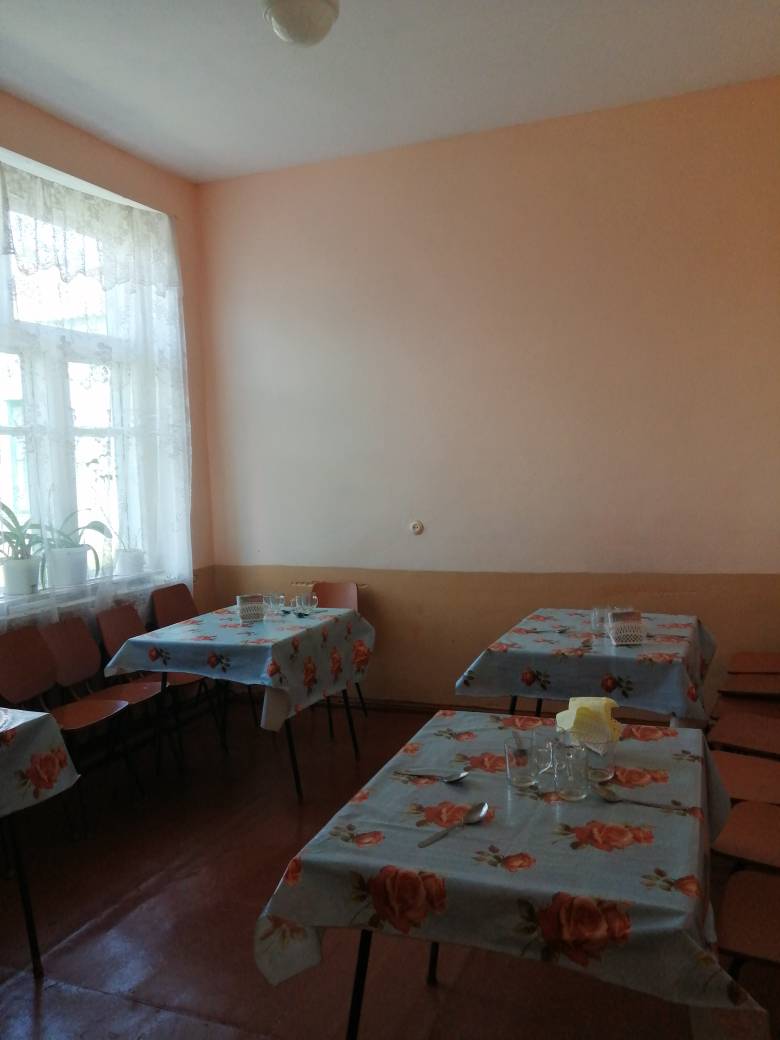 Возле стенда ты постойИ усвой урок простой:Если правильно питаться,будешь жить и развиваться
МЕНЮ
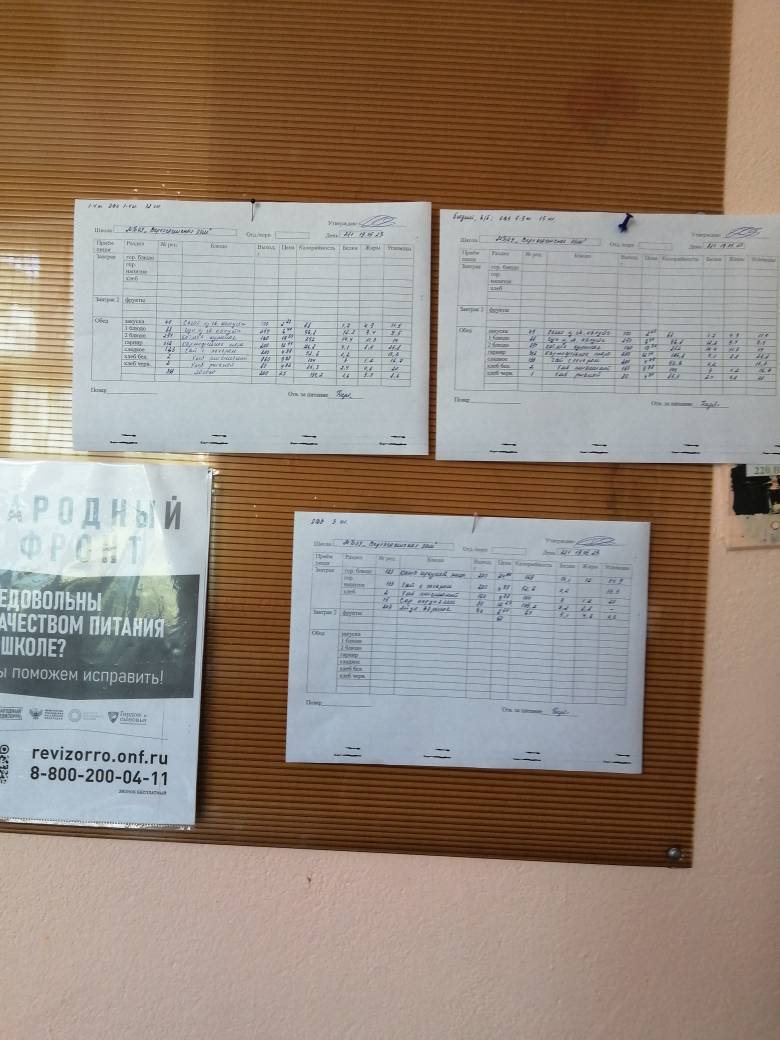 ЗАВТРАК
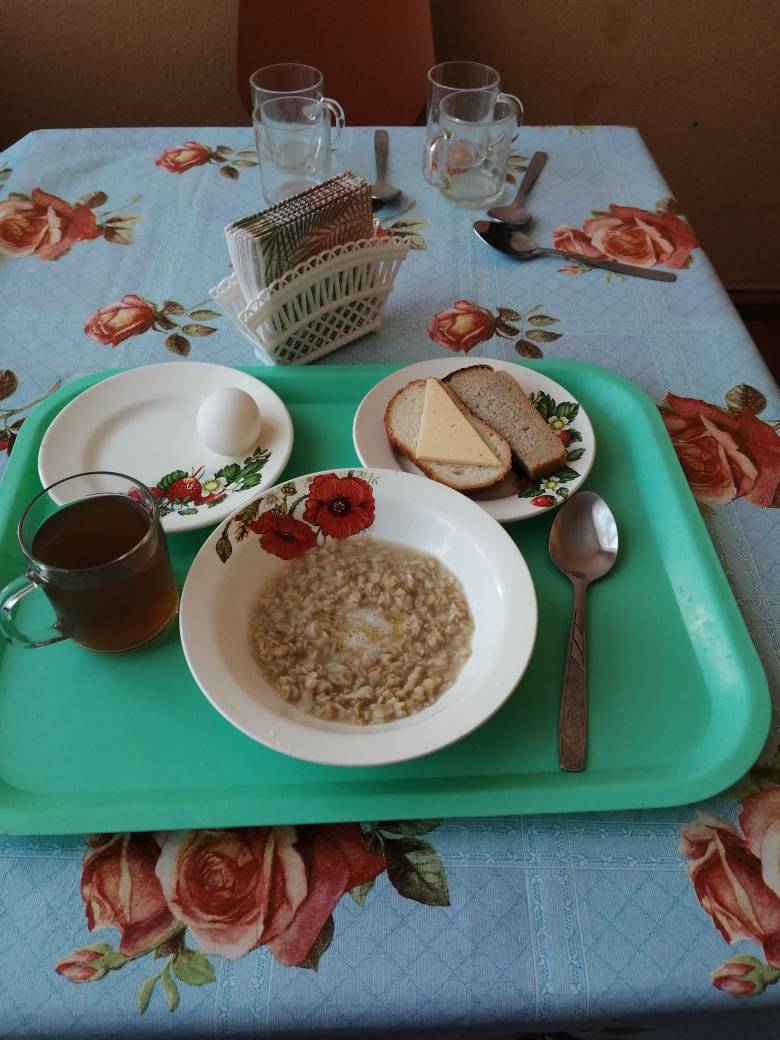 ОБЕД
Приятного аппетита!